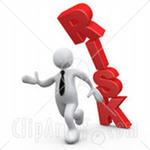 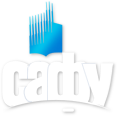 Социальная рискозащищенность как фактор устойчивого развития северных территорий
Степанова Вера Владимировна, заместитель директора по научной работе института экономики САФУ имени М.В.Ломоносова, д.э.н., профессор
Актуальность социальной рискозащищенности
Социальная рискозащищенность как тест устойчивого развития
Стресс-тесты банковской системы
Стресс-тесты  EBA (Европейская банковская организация)– оценка устойчивости большой выборки кредитных организаций Евросоюза к неблагоприятному макроэкономическому сценарию
Социальная рискозащищенность – совокупность факторов, определяющих уровень социальной стабильности, условия предотвращения  и разрешения  социальных конфликтов и снижения социальной напряженности
Детерминанты социальной рискозащищенности
Социальный потенциал - система институтов и явлений, непосредственно определяющих социальную активность населения и возможности получения социально значимых результатов в различных сферах общественной жизни

Социальный риск - это риск в системе взаимоотношений «субъект-субъект», проявляющийся в перспективной возможности ухудшения количественных характеристик качества жизни
Тест-индикаторы социальной рискозащищенности
Параметры социального потенциала
Потенциал жизнеобеспечения
Доходный потенциал
Потребительский потенциал
Жилищная обеспеченность
Потенциал сбережения здоровья
Потенциал условий жизни
Транспортная обеспеченность
Культурно-досуговая обеспеченность
Потенциал самореализации
Трудовой потенциал
Образовательный потенциал
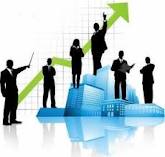 Тест-индикаторы социальной рискозащищенности
Параметры социального риска
Риск бедности
Риск незанятости
Экологический риск
Инфляционный риск
Миграционный риск
Этнический риск
Криминогенный риск
Объект исследования
Северные территории в СЗФО:

Архангельская область
Мурманская область
Республика Карелия
Республика Коми
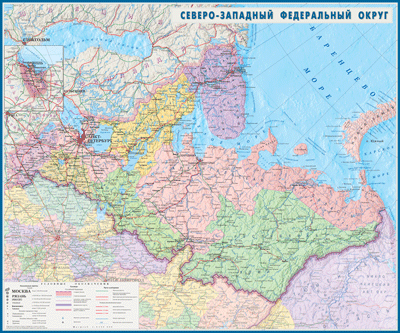 Методы исследования
Сравнительный анализ статистических данных
Методы нормирования показателей способом линейного масштабирования
Экспертные оценки
Позиционирование субъектов РФ в пространстве рискозащищенности
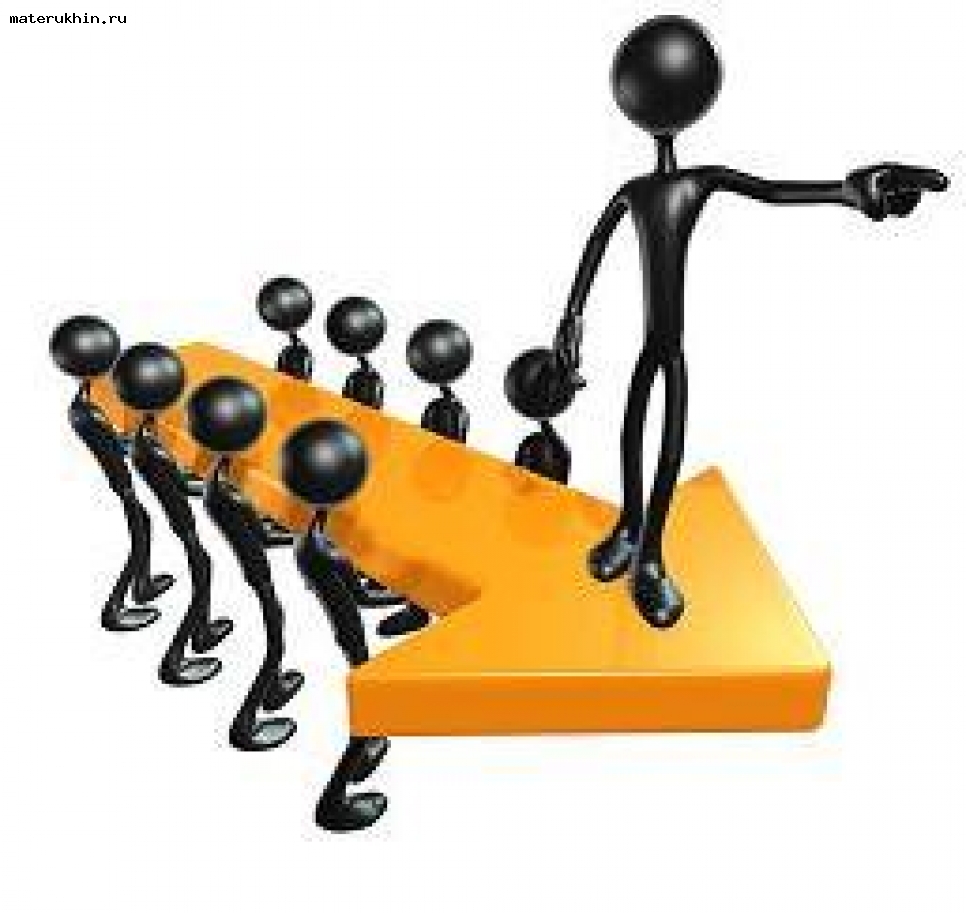 Социальный потенциал и социальный риск в  субъектах СЗФО
Социальный потенциал субъектов СЗФО
Матричная модель рискозащищенности
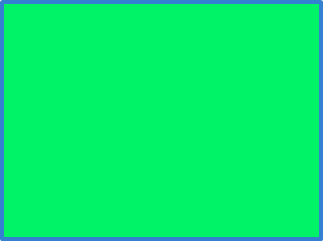 3D модель рискозащищенности
Индекс социальной удовлетворенности
Социальный риск
Социальный потенциал
Пилотное исследование культурно-досуговой инфраструктуры в Архангельске
Удовлетворенность культурным уровнем досуга в  г.  Архангельск
Телефонный опрос - 200 респондентов
 Анкетирование  на объектах  К-ДИ –      400 человек
Объекты К-ДИ в странах Северной Европы
Ботанический сад Tromso Botaniske Hage
Планетарий Nordlysplanetariet в Брейвике
Аквапарк  NordPoolen в Будене
Аквапарк Polarbadet в Тромсе
Музей Polarmuseum и Polaria в Тромсе
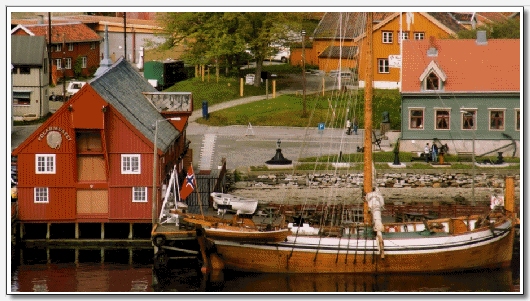 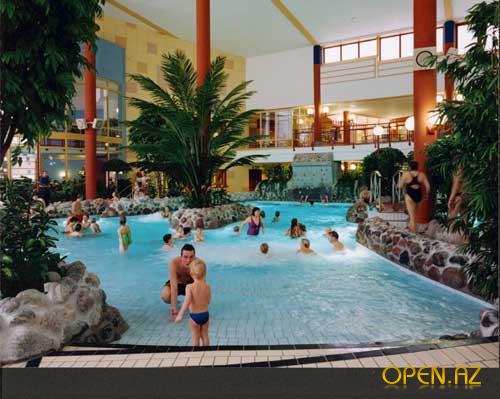 Публикация результатов:    В. Степанова, И. Сивоброва   КУЛЬТУРНО-ДОСУГОВАЯ ИНФРАСТРУКТУРА КАК ФАКТОР ПРИВЛЕКАТЕЛЬНОСТИ ПРОЖИВАНИЯ В СЕВЕРО-АРКТИЧЕСКОМ РЕГИОНЕ  // Социальная политика и социальное партнёрство. - 2012 . - №3
СПАСИБО ЗА ВНИМАНИЕ…